Ενότητα 3Οργανωσιακή διαχείριση
Υποενότητα 2: Έλεγχος και οργάνωση
Επισκόπηση
Αυτή η υποενότητα έχει ως στόχο να ενισχύσει τις γνώσεις των εκπαιδευομένων σχετικά με τα διαθέσιμα εργαλεία ελέγχου και οργάνωσης για τον τομέα των ΟΚτΠ.
 
Με την ολοκλήρωση αυτής της υποενότητας, οι συμμετέχοντες θα πρέπει να είναι σε θέση να:
Κατανοούν τους διάφορους διαθέσιμους τύπους δομών ελέγχου και οργάνωσης
Διακρίνουν την καταλληλότερη δομή ελέγχου και οργάνωσης για την ΟΚτΠ
Επιλέγουν και να υιοθετούν την καταλληλότερη δομή ελέγχου και οργάνωσης της ΟΚτΠ.
Καθορισμός των δομών ελέγχου (ΟΚτΠ)
Παρακολουθήστε αυτό το βίντεο και συζητήστε τις παρακάτω ερωτήσεις:

Ποιοι είναι οι τύποι δομών ελέγχου στη διοίκηση;
Ποια είναι τα πλεονεκτήματα και τα μειονεκτήματά τους;
Τι ταιριάζει καλύτερα στο περιβάλλον σας;
Ποιο είναι το εύρος ελέγχου;
Καθορισμός των δομών ελέγχου (ΟΚτΠ)
«Οργάνωση είναι να προνοείς πριν κάνεις κάτι, 
έτσι ώστε όταν το κάνεις, να μην είναι όλα ανακατεμένα».
A.A. Milne
[Speaker Notes: https://www.brainyquote.com/quotes/a_a_milne_121656]
Καθορισμός των δομών ελέγχου (ΟΚτΠ)
Η λειτουργία της οργάνωσης μπορεί να οριστεί ως η διαδικασία δημιουργίας μιας δομής σχέσεων που επιτρέπει στους εργαζόμενους να εκτελούν τα σχέδια της διοίκησης και να επιτυγχάνουν τους οργανωτικούς στόχους.

Είναι υπεύθυνη για τις αλληλεπιδράσεις μεταξύ των άλλων λειτουργιών, τον προγραμματισμό, τον έλεγχο και την ηγεσία για την εξεύρεση της σωστής «προσαρμογής», προκειμένου να επιτευχθεί η στρατηγική του οργανισμού.

Η οργάνωση είναι η διαδικασία προετοιμασίας για την εφαρμογή των αποφάσεων που προκύπτουν από τη διαδικασία σχεδιασμού.

Η οργάνωση περιλαμβάνει την οριοθέτηση των καθηκόντων και την καθιέρωση ενός πλαισίου εξουσίας και ευθύνης για τα άτομα που θα εκτελέσουν αυτά τα καθήκοντα. Περιλαμβάνει επίσης την ανάλυση του φόρτου εργασίας, την κατανομή του μεταξύ των εργαζομένων και τον συντονισμό των δραστηριοτήτων, ώστε η εργασία να εξελίσσεται ομαλά.
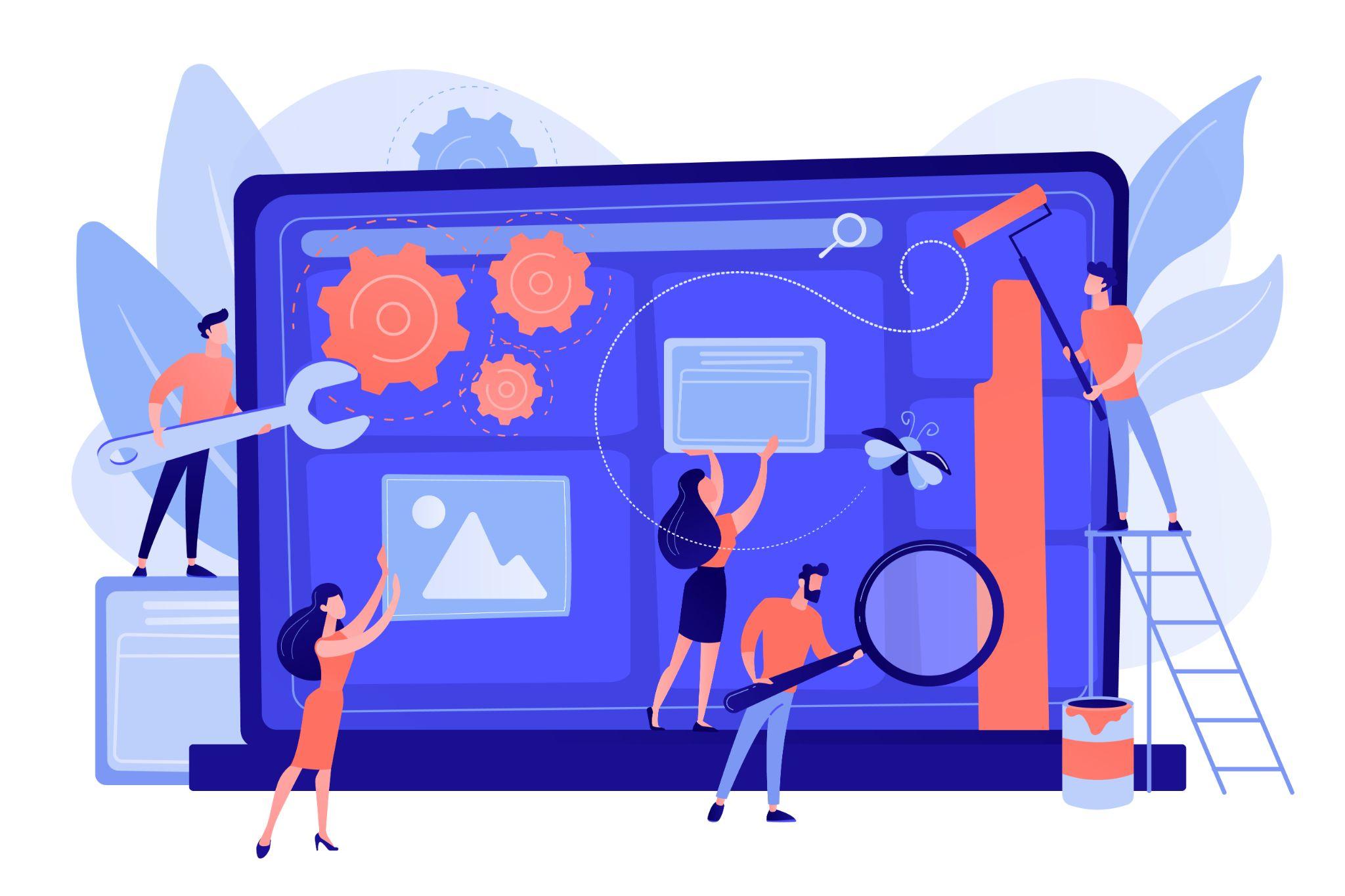 [Speaker Notes: Αναπτύξτε μια σαφή δήλωση αποστολής: Η δήλωση αποστολής περιγράφει τον σκοπό του οργανισμού σας και τον αντίκτυπο που θέλει να έχει. Παρέχει μια σαφή κατεύθυνση και βοηθάει να παραμείνουν όλοι επικεντρωμένοι στον ίδιο στόχο.
Δημιουργήστε μια ισχυρή ηγετική ομάδα: Μια ισχυρή ηγετική ομάδα μπορεί να βοηθήσει στην καθοδήγηση του οργανισμού προς τη σωστή κατεύθυνση και να διασφαλίσει ότι όλοι εργάζονται για τον ίδιο στόχο. Οι καλοί ηγέτες είναι επίσης απαραίτητοι για την παρακίνηση και την έμπνευση των άλλων.
Καθορισμός ρόλων και αρμοδιοτήτων: Κάθε μέλος του οργανισμού θα πρέπει να έχει σαφώς καθορισμένο ρόλο και ευθύνη. Αυτό συμβάλλει στη διασφάλιση ότι όλοι γνωρίζουν τι αναμένεται από αυτούς και αποφεύγεται η επανάληψη των προσπαθειών.
Ανάπτυξη πολιτικών και διαδικασιών: Πολιτικές και διαδικασίες βοηθούν να διασφαλιστεί ότι όλοι ακολουθούν τους ίδιους κανόνες και κατευθυντήριες γραμμές. Αυτό μπορεί να βοηθήσει στην αποφυγή συγκρούσεων και να διασφαλίσει ότι όλοι εργάζονται για τον ίδιο στόχο.
Παρακολούθηση και αξιολόγηση των επιδόσεων: Η τακτική παρακολούθηση και αξιολόγηση των επιδόσεων μπορεί να βοηθήσει στον εντοπισμό των τομέων που χρειάζονται βελτίωση και να διασφαλίσει ότι όλοι εργάζονται αποτελεσματικά για την επίτευξη των στόχων του οργανισμού.
Δημιουργία συνεργασιών και δικτύων: Η οικοδόμηση συνεργασιών και δικτύων με άλλες οργανώσεις μπορεί να βοηθήσει στην αξιοποίηση πόρων και εμπειρογνωμοσύνης, καθώς και στην αύξηση της προβολής και του αντίκτυπου της οργάνωσης.
Χρησιμοποιήστε αποτελεσματικά την τεχνολογία: Η αποτελεσματική χρήση της τεχνολογίας μπορεί να συμβάλει στον εξορθολογισμό των διαδικασιών, στη βελτίωση της επικοινωνίας και στην αύξηση της αποδοτικότητας.

Πηγή εικόνας: https://www.freepik.com/free-vector/technical-support-programming-coding_11669310.htm#from_view=detail_author]
Καθορισμός των δομών ελέγχου (ΟΚτΠ)
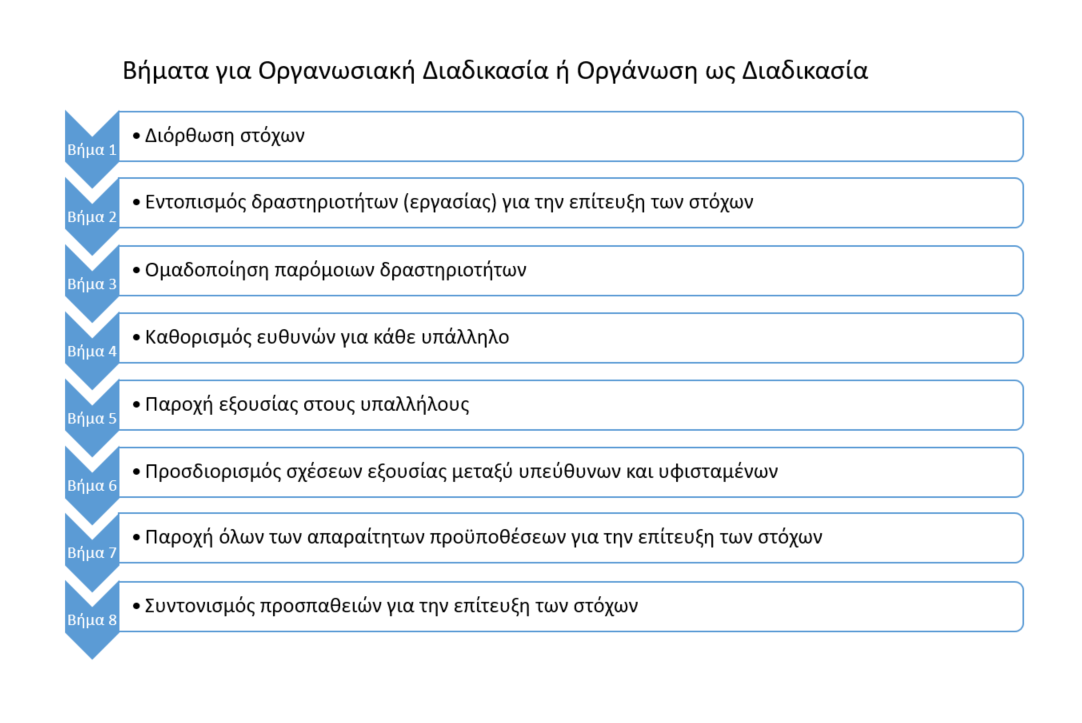 [Speaker Notes: Αναπτύξτε μια σαφή δήλωση αποστολής: Η δήλωση αποστολής περιγράφει τον σκοπό του οργανισμού σας και τον αντίκτυπο που θέλει να έχει. Παρέχει μια σαφή κατεύθυνση και βοηθάει να παραμείνουν όλοι επικεντρωμένοι στον ίδιο στόχο.
Δημιουργήστε μια ισχυρή ηγετική ομάδα: Μια ισχυρή ηγετική ομάδα μπορεί να βοηθήσει στην καθοδήγηση του οργανισμού προς τη σωστή κατεύθυνση και να διασφαλίσει ότι όλοι εργάζονται για τον ίδιο στόχο. Οι καλοί ηγέτες είναι επίσης απαραίτητοι για την παρακίνηση και την έμπνευση των άλλων.
Καθορισμός ρόλων και αρμοδιοτήτων: Κάθε μέλος του οργανισμού θα πρέπει να έχει σαφώς καθορισμένο ρόλο και ευθύνη. Αυτό συμβάλλει στη διασφάλιση ότι όλοι γνωρίζουν τι αναμένεται από αυτούς και αποφεύγεται η επανάληψη των προσπαθειών.
Ανάπτυξη πολιτικών και διαδικασιών: Πολιτικές και διαδικασίες βοηθούν να διασφαλιστεί ότι όλοι ακολουθούν τους ίδιους κανόνες και κατευθυντήριες γραμμές. Αυτό μπορεί να βοηθήσει στην αποφυγή συγκρούσεων και να διασφαλίσει ότι όλοι εργάζονται για τον ίδιο στόχο.
Παρακολούθηση και αξιολόγηση των επιδόσεων: Η τακτική παρακολούθηση και αξιολόγηση των επιδόσεων μπορεί να βοηθήσει στον εντοπισμό των τομέων που χρειάζονται βελτίωση και να διασφαλίσει ότι όλοι εργάζονται αποτελεσματικά για την επίτευξη των στόχων του οργανισμού.
Δημιουργία συνεργασιών και δικτύων: Η οικοδόμηση συνεργασιών και δικτύων με άλλες οργανώσεις μπορεί να βοηθήσει στην αξιοποίηση πόρων και εμπειρογνωμοσύνης, καθώς και στην αύξηση της προβολής και του αντίκτυπου της οργάνωσης.
Χρησιμοποιήστε αποτελεσματικά την τεχνολογία: Η αποτελεσματική χρήση της τεχνολογίας μπορεί να συμβάλει στον εξορθολογισμό των διαδικασιών, στη βελτίωση της επικοινωνίας και στην αύξηση της αποδοτικότητας.

Πηγή γραφήματος: https://kalyan-city.blogspot.com/2011/07/steps-in-organising-process.html]
Η αναγκαιότητα των δομών ελέγχου
Ο αποτελεσματικός έλεγχος και η οργάνωση είναι κρίσιμα στοιχεία για την επιτυχία των ΟΚτΠ στην επίτευξη των στόχων τους. Ακολουθούν ορισμένες συμβουλές για τον έλεγχο και την οργάνωση των ΟΚτΠ:

Ανάπτυξη σαφούς δήλωσης αποστολής
Δημιουργία ισχυρής ηγετικής ομάδας
Καθορισμός ρόλων και αρμοδιοτήτων
Ανάπτυξη πολιτικών και διαδικασιών
Παρακολούθηση και αξιολόγηση των επιδόσεων
Δημιουργία συνεργασιών και δικτύων
Χρήση της τεχνολογίας αποτελεσματικά
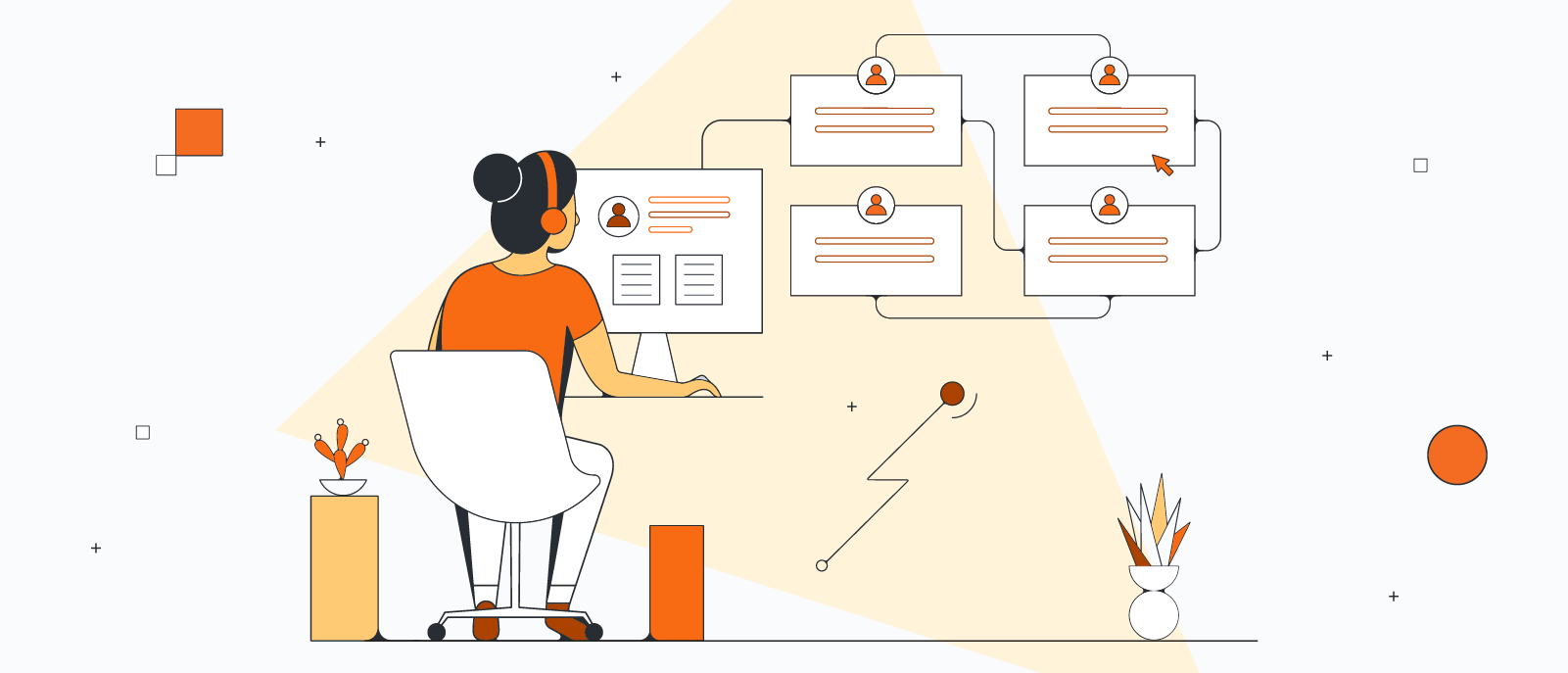 [Speaker Notes: Αναπτύξτε μια σαφή δήλωση αποστολής: Η δήλωση αποστολής περιγράφει τον σκοπό του οργανισμού σας και τον αντίκτυπο που θέλει να έχει. Παρέχει μια σαφή κατεύθυνση και βοηθάει να παραμείνουν όλοι επικεντρωμένοι στον ίδιο στόχο.
Δημιουργήστε μια ισχυρή ηγετική ομάδα: Μια ισχυρή ηγετική ομάδα μπορεί να βοηθήσει στην καθοδήγηση του οργανισμού προς τη σωστή κατεύθυνση και να διασφαλίσει ότι όλοι εργάζονται για τον ίδιο στόχο. Οι καλοί ηγέτες είναι επίσης απαραίτητοι για την παρακίνηση και την έμπνευση των άλλων.
Καθορισμός ρόλων και αρμοδιοτήτων: Κάθε μέλος του οργανισμού θα πρέπει να έχει σαφώς καθορισμένο ρόλο και ευθύνη. Αυτό συμβάλλει στη διασφάλιση ότι όλοι γνωρίζουν τι αναμένεται από αυτούς και αποφεύγεται η επανάληψη των προσπαθειών.
Ανάπτυξη πολιτικών και διαδικασιών: Πολιτικές και διαδικασίες βοηθούν να διασφαλιστεί ότι όλοι ακολουθούν τους ίδιους κανόνες και κατευθυντήριες γραμμές. Αυτό μπορεί να βοηθήσει στην αποφυγή συγκρούσεων και να διασφαλίσει ότι όλοι εργάζονται για τον ίδιο στόχο.
Παρακολούθηση και αξιολόγηση των επιδόσεων: Η τακτική παρακολούθηση και αξιολόγηση των επιδόσεων μπορεί να βοηθήσει στον εντοπισμό των τομέων που χρειάζονται βελτίωση και να διασφαλίσει ότι όλοι εργάζονται αποτελεσματικά για την επίτευξη των στόχων του οργανισμού.
Δημιουργία συνεργασιών και δικτύων: Η οικοδόμηση συνεργασιών και δικτύων με άλλες οργανώσεις μπορεί να βοηθήσει στην αξιοποίηση πόρων και εμπειρογνωμοσύνης, καθώς και στην αύξηση της προβολής και του αντίκτυπου της οργάνωσης.
Χρησιμοποιήστε αποτελεσματικά την τεχνολογία: Η αποτελεσματική χρήση της τεχνολογίας μπορεί να συμβάλει στον εξορθολογισμό των διαδικασιών, στη βελτίωση της επικοινωνίας και στην αύξηση της αποδοτικότητας.

Πηγή φωτογραφίας: https://www.lucidchart.com/blog/time-management-at-work]
Καθορισμός των δομών ελέγχου - Συντονισμός (ΟΚτΠ)
Ο συντονισμός περιλαμβάνει τη διαδικασία και τους μηχανισμούς που χρησιμοποιούνται για την ενσωμάτωση των καθηκόντων και των δραστηριοτήτων των ατόμων και των οργανωτικών μονάδων. Το στοιχείο του συντονισμού της εργασίας ενός διευθυντή μπορεί να αναφέρεται ως το κόστος της επικοινωνίας, καθώς ο οργανισμός μεγαλώνει σε μέγεθος. Τα επιπλέον ιεραρχικά επίπεδα διοίκησης αυξάνουν τον χρόνο και το κόστος της διαδικασίας λήψης αποφάσεων και δεν προσθέτουν αξία στην αλυσίδα αξίας.
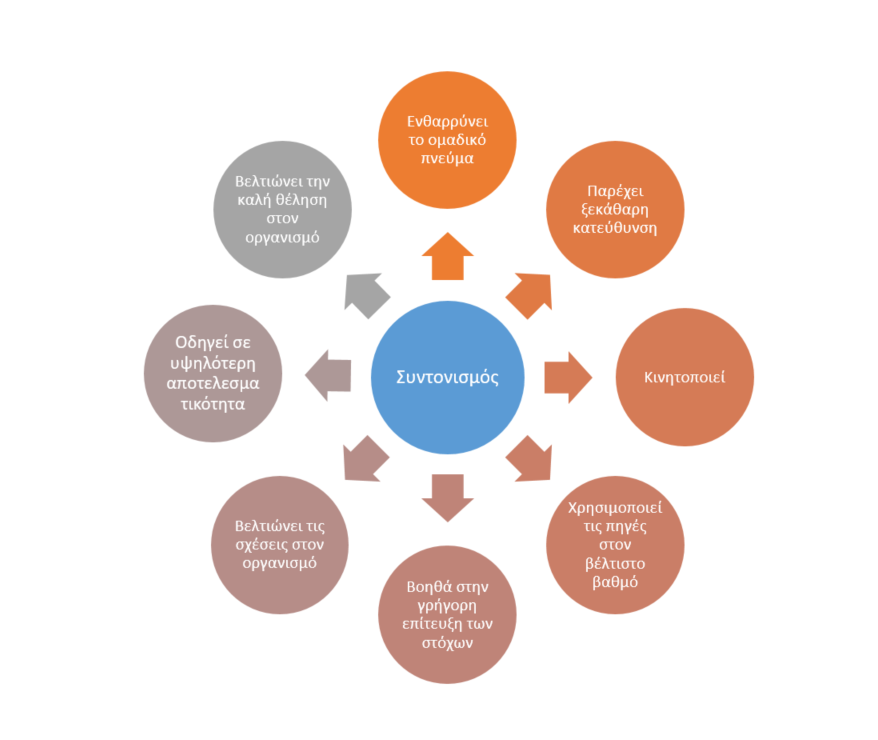 [Speaker Notes: Αναπτύξτε μια σαφή δήλωση αποστολής: Η δήλωση αποστολής περιγράφει τον σκοπό του οργανισμού σας και τον αντίκτυπο που θέλει να έχει. Παρέχει μια σαφή κατεύθυνση και βοηθάει να παραμείνουν όλοι επικεντρωμένοι στον ίδιο στόχο.
Δημιουργήστε μια ισχυρή ηγετική ομάδα: Μια ισχυρή ηγετική ομάδα μπορεί να βοηθήσει στην καθοδήγηση του οργανισμού προς τη σωστή κατεύθυνση και να διασφαλίσει ότι όλοι εργάζονται για τον ίδιο στόχο. Οι καλοί ηγέτες είναι επίσης απαραίτητοι για την παρακίνηση και την έμπνευση των άλλων.
Καθορισμός ρόλων και αρμοδιοτήτων: Κάθε μέλος του οργανισμού θα πρέπει να έχει σαφώς καθορισμένο ρόλο και ευθύνη. Αυτό συμβάλλει στο να διασφαλιστεί ότι όλοι γνωρίζουν τι αναμένεται από αυτούς και αποφεύγεται η επανάληψη των προσπαθειών.
Ανάπτυξη πολιτικών και διαδικασιών: Πολιτικές και διαδικασίες βοηθούν να διασφαλιστεί ότι όλοι ακολουθούν τους ίδιους κανόνες και κατευθυντήριες γραμμές. Αυτό μπορεί να βοηθήσει στην αποφυγή συγκρούσεων και να διασφαλίσει ότι όλοι εργάζονται για τον ίδιο στόχο.
Παρακολούθηση και αξιολόγηση των επιδόσεων: Η τακτική παρακολούθηση και αξιολόγηση των επιδόσεων μπορεί να βοηθήσει στον εντοπισμό των τομέων που χρειάζονται βελτίωση και να διασφαλίσει ότι όλοι εργάζονται αποτελεσματικά για την επίτευξη των στόχων του οργανισμού.
Δημιουργία συνεργασιών και δικτύων: Η οικοδόμηση συνεργασιών και δικτύων με άλλες οργανώσεις μπορεί να βοηθήσει στην αξιοποίηση πόρων και εμπειρογνωμοσύνης, καθώς και στην αύξηση της προβολής και του αντίκτυπου της οργάνωσης.
Χρησιμοποιήστε αποτελεσματικά την τεχνολογία: Η αποτελεσματική χρήση της τεχνολογίας μπορεί να συμβάλει στον εξορθολογισμό των διαδικασιών, στη βελτίωση της επικοινωνίας και στην αύξηση της αποδοτικότητας.

Πηγή φωτογραφίας: https://aprika.com/glossary/coordination/]
Εργαλεία συντονισμού
Οι επιτροπές δημιουργούνται κυρίως, για να ενισχύσουν τον συντονισμό εντός ενός οργανισμού. Ωστόσο, αξίζει να σημειωθεί ότι οι επιτροπές μπορεί να είναι δαπανηρές, χρονοβόρες και μερικές φορές αναποτελεσματικές. Η αποτελεσματικότητα των δράσεων των επιτροπών έγκειται στην ικανότητά τους να συνθέτουν διαφορετικές απόψεις και προοπτικές.
 Οι συντονιστές αναλαμβάνουν ζωτικές ευθύνες σε τομείς όπως η διαχείριση της ποιότητας, η ασφάλεια των εργαζομένων, η διαχείριση κινδύνων, η εξυπηρέτηση πελατών, η εκπαίδευση του προσωπικού και ο περιορισμός του κόστους.
Τα οργανογράμματα απεικονίζουν οπτικά τη δομή μιας επιχείρησης, απεικονίζοντας τόσο τις κάθετες όσο και τις οριζόντιες διασυνδέσεις. Παρέχουν μια γραφική αναπαράσταση του τρόπου με τον οποίο είναι δομημένη η οργάνωση και του τρόπου με τον οποίο τα διάφορα μέρη συνδέονται μεταξύ τους.
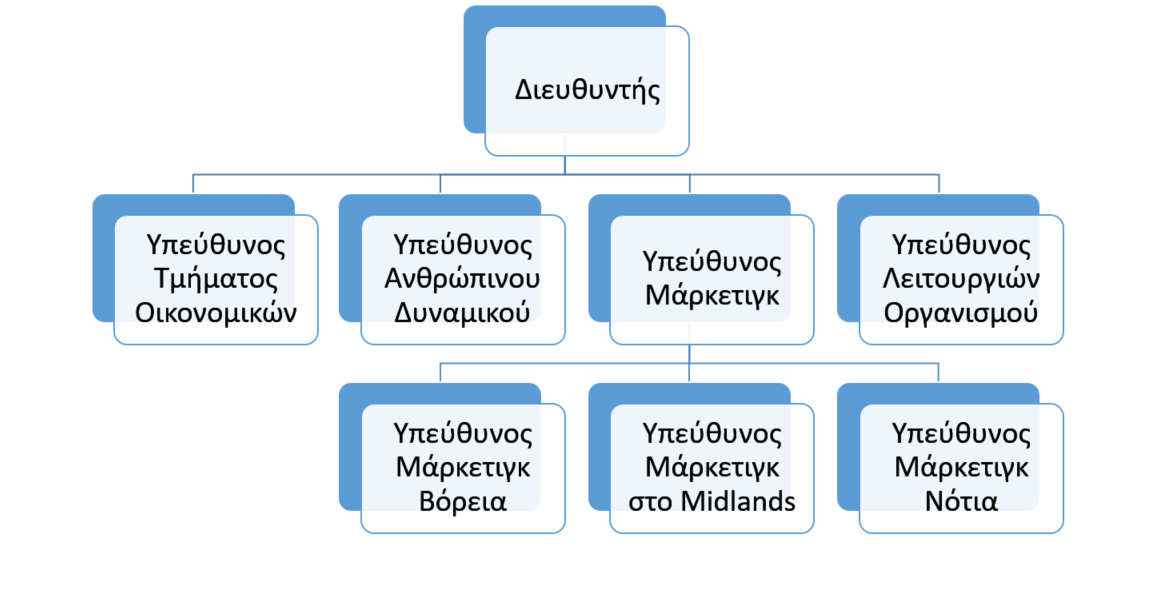 [Speaker Notes: Πηγή φωτογραφίας: http://www.crowe-associates.co.uk/wp-content/uploads/2014/06/organisation-structure-1.jpg]
Παραδείγματα Δομών Ελέγχου που μπορεί να χρησιμοποιήσει μια ΟΚτΠ
Προϋπολογισμός: Οι ΟΚτΠ μπορούν να χρησιμοποιούν προϋπολογισμούς, για να ελέγχουν και να παρακολουθούν τις οικονομικές τους επιδόσεις και να διασφαλίζουν ότι κατανέμουν αποτελεσματικά τους πόρους.
Διαχείριση επιχορηγήσεων: Οι ΟΚτΠ μπορούν να χρησιμοποιούν συστήματα διαχείρισης επιχορηγήσεων, για να παρακολουθούν την πρόοδο των έργων τους και να διασφαλίζουν ότι ανταποκρίνονται στους στόχους των χρηματοδοτών τους.
Μέτρηση επιπτώσεων: Οι ΟΚτΠ μπορούν να χρησιμοποιούν εργαλεία μέτρησης του αντικτύπου, για να αξιολογούν τα αποτελέσματα των έργων και των προγραμμάτων τους και να κάνουν αλλαγές όπου χρειάζεται.
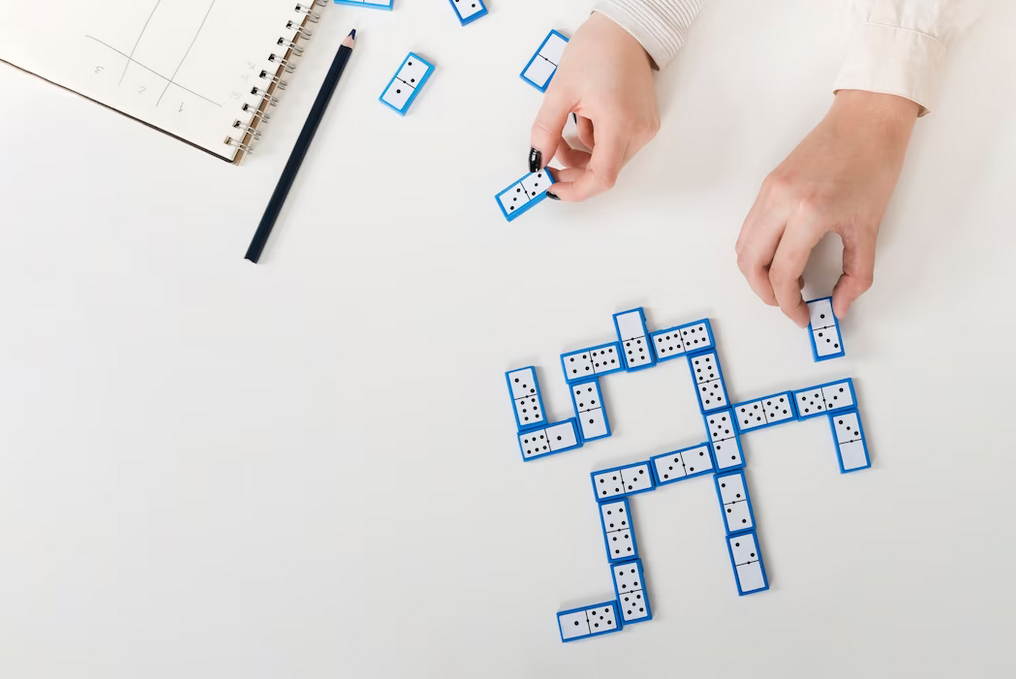 [Speaker Notes: Πηγή εικόνας: https://www.freepik.com/free-photo/top-view-game-domino_5062385.htm#query=Examples%20of%20Controlling%20structures&position=1&from_view=search&track=ais#page=1&query=E&from_query=undefined&position=1&from_view=search&track=ais]
Παραδείγματα Δομών Ελέγχου που μπορεί να χρησιμοποιήσει μια ΟΚτΠ
Μετρήσεις επιδόσεων: Οι ΟΚτΠ μπορούν να χρησιμοποιούν μετρήσεις επιδόσεων για την παρακολούθηση της προόδου προς την επίτευξη συγκεκριμένων στόχων, όπως ο αριθμός των εξυπηρετούμενων ή το ποσό της χρηματοδότησης που συγκεντρώθηκε.
Έλεγχοι συμμόρφωσης: Οι ΟΚτΠ μπορούν να διενεργούν ελέγχους συμμόρφωσης, για να διασφαλίσουν ότι συμμορφώνονται με τους σχετικούς νόμους, κανονισμούς και πολιτικές.
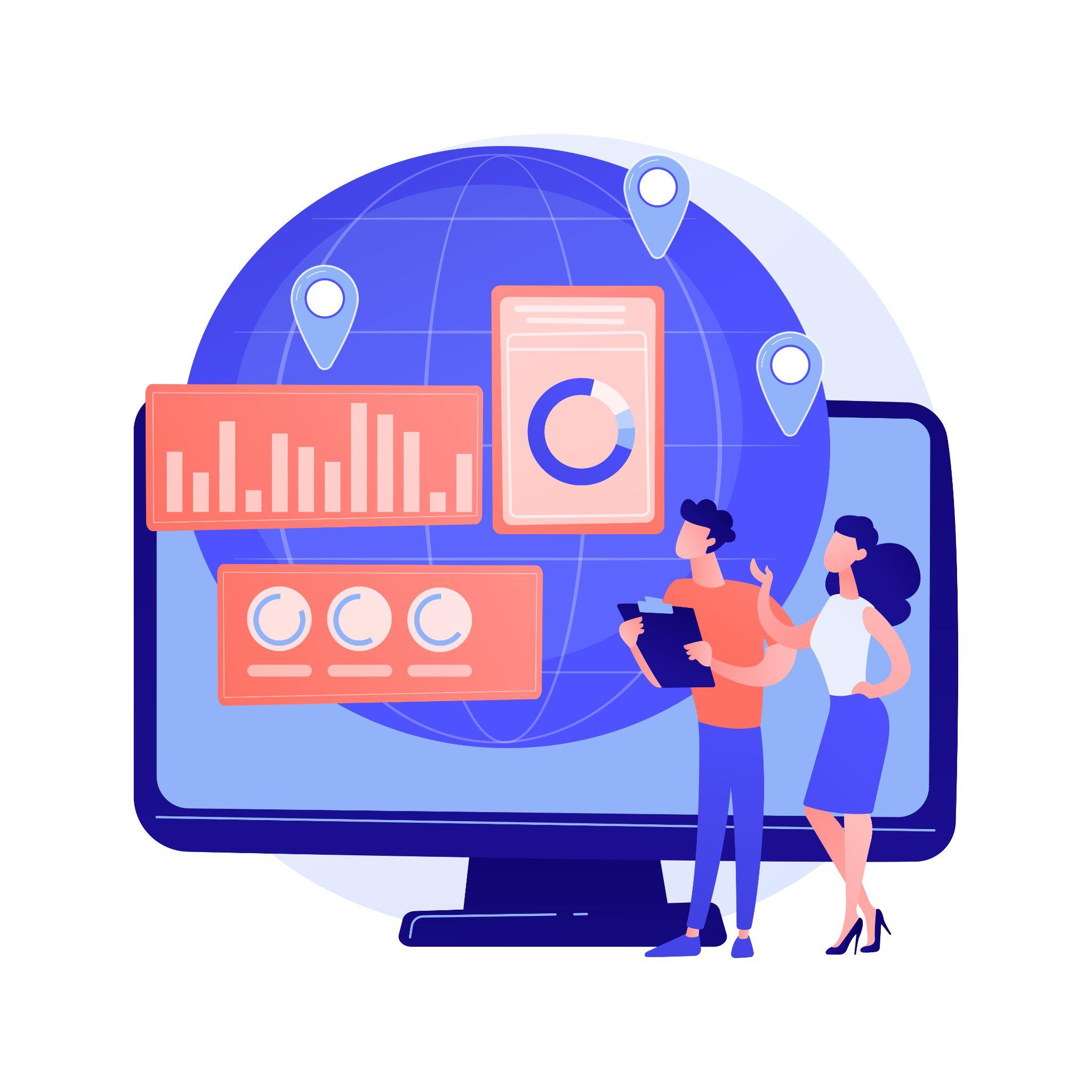 [Speaker Notes: Πηγή εικόνας: https://www.freepik.com/free-vector/customer-support-abstract-concept_12084787.htm#query=performance%20management&position=13&from_view=search&track=country_rows_v2]
Παραδείγματα οργανωτικών δομών που μπορεί να χρησιμοποιήσει μια ΟΚτΠ
01
ΟΡΓΑΝΩΤΙΚΑ ΔΙΑΓΡΑΜΜΑΤΑ
ΔΙΑΧΕΙΡΙΣΗ ΕΡΓΩΝ
05
02
ΟΡΓΑΝΩΤΙΚΕΣ ΔΟΜΕΣ
ΔΙΑΧΕΊΡΙΣΗ ΕΘΕΛΟΝΤΏΝ
ΤΥΠΟΠΟΙΗΜΈΝΕΣ ΔΙΑΔΙΚΑΣΊΕΣ ΛΕΙΤΟΥΡΓΊΑΣ
04
03
ΣΧΕΔΙΟ ΕΠΙΚΟΙΝΩΝΊΑΣ
Αυτά είναι μερικά μόνο παραδείγματα δομών ελέγχου και οργάνωσης που μπορεί να χρησιμοποιήσει μια ΟΚτΠ για να διαχειριστεί αποτελεσματικά τις δραστηριότητές της. Οι συγκεκριμένες δομές και τα εργαλεία που θα χρησιμοποιηθούν εξαρτώνται από το μέγεθος και το πεδίο εφαρμογής του οργανισμού, καθώς και από τους συγκεκριμένους σκοπούς και στόχους του.
[Speaker Notes: Οργανωτικό διάγραμμα: Οι ΟΚΠ μπορούν να χρησιμοποιούν οργανόγραμμα για να καθορίζουν τους ρόλους και τις αρμοδιότητες των εργαζομένων, συμπεριλαμβανομένων των εθελοντών και των μελών του διοικητικού συμβουλίου.
Διαχείριση έργων: Οι ΟΚΠ μπορούν να χρησιμοποιούν εργαλεία διαχείρισης έργων για να σχεδιάζουν και να οργανώνουν τα έργα τους, συμπεριλαμβανομένης της ανάθεσης καθηκόντων, των χρονοδιαγραμμάτων και της κατανομής πόρων.
Διαχείριση εθελοντών: Οι ΟΚΠ μπορούν να χρησιμοποιούν εργαλεία διαχείρισης εθελοντών για την πρόσληψη, την κατάρτιση και την εποπτεία των εθελοντών, διασφαλίζοντας ότι συμβάλλουν αποτελεσματικά στους στόχους της οργάνωσης.
Σχέδιο επικοινωνίας: Οι ΟΚΠ μπορούν να χρησιμοποιούν σχέδια επικοινωνίας για να διασφαλίσουν την αποτελεσματική ροή πληροφοριών εντός του οργανισμού και την ενημέρωση των ενδιαφερόμενων μερών για τις δραστηριότητες και τα αποτελέσματα του οργανισμού.
Τυποποιημένες διαδικασίες λειτουργίας (SOPs): Οι ΟΚΠ μπορούν να χρησιμοποιούν ΣΔΠ για να διασφαλίσουν ότι οι δραστηριότητές τους είναι συνεπείς και αποτελεσματικές και για να διασφαλίσουν ότι τα μέλη του προσωπικού ακολουθούν τα καθιερωμένα πρωτόκολλα και διαδικασίες.]
Οφέλη του αποτελεσματικού ελέγχου και της οργάνωσης
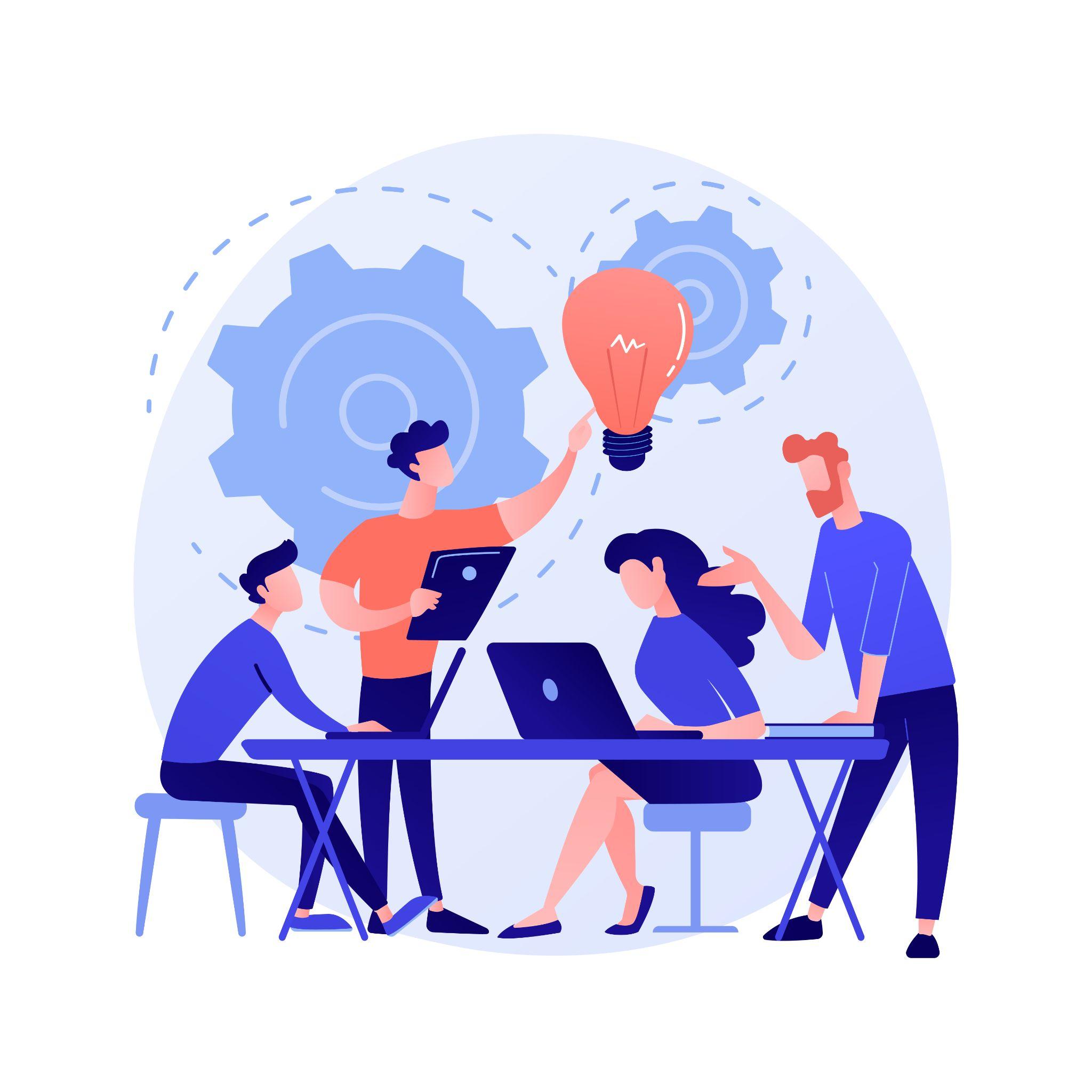 Βελτιωμένη αποδοτικότητα
Καλύτερη λήψη αποφάσεων
Ενισχυμένη λογοδοσία
Αυξημένη αποτελεσματικότητα
Βελτιωμένες σχέσεις με τους ενδιαφερόμενους φορείς
Μεγαλύτερη προσαρμοστικότητα
Ενισχυμένη φήμη
[Speaker Notes: Συζητήστε τα οφέλη που μπορεί να επιφέρει ο αποτελεσματικός έλεγχος και η οργάνωση στις ΟΚΠ, όπως η αυξημένη αποδοτικότητα, η καλύτερη χρήση των πόρων, η βελτίωση της λήψης αποφάσεων και η μεγαλύτερη λογοδοσία. Δώστε παραδείγματα ΟΚΠ που έχουν επιτύχει εφαρμόζοντας αποτελεσματικές δομές ελέγχου και οργάνωσης.

Βελτιωμένη αποδοτικότητα: Με την εφαρμογή αποτελεσματικών δομών ελέγχου και οργάνωσης, οι ΚΟΑ μπορούν να εξορθολογίσουν τις δραστηριότητές τους και να χρησιμοποιούν τους πόρους πιο αποτελεσματικά, οδηγώντας σε εξοικονόμηση κόστους και αύξηση της παραγωγικότητας.
Καλύτερη λήψη αποφάσεων: Οι αποτελεσματικές δομές ελέγχου και οργάνωσης παρέχουν στις ΟΚΠ τα δεδομένα και τις πληροφορίες που χρειάζονται για τη λήψη τεκμηριωμένων αποφάσεων σχετικά με τις δραστηριότητες και τη στρατηγική τους.
Ενισχυμένη λογοδοσία: Οι δομές ελέγχου και οργάνωσης βοηθούν τις ΟΚΠ να παρακολουθούν τις δραστηριότητές τους και να αποδεικνύουν τον αντίκτυπό τους στα ενδιαφερόμενα μέρη, ενισχύοντας τη λογοδοσία και τη διαφάνεια.
Αυξημένη αποτελεσματικότητα: Οι αποτελεσματικές δομές ελέγχου και οργάνωσης βοηθούν τις ΟΚΠ να επικεντρωθούν στην αποστολή και τους στόχους τους, οδηγώντας σε αυξημένη αποτελεσματικότητα στην επίτευξη των στόχων τους.
Βελτίωση των σχέσεων με τα ενδιαφερόμενα μέρη: Με την εφαρμογή αποτελεσματικών δομών ελέγχου και οργάνωσης, οι ΟΚΠ μπορούν να συνεργαστούν καλύτερα με τα ενδιαφερόμενα μέρη τους, συμπεριλαμβανομένων των δωρητών, των εθελοντών και των δικαιούχων, οδηγώντας σε ισχυρότερες σχέσεις και μεγαλύτερη υποστήριξη.
Μεγαλύτερη προσαρμοστικότητα: Οι αποτελεσματικές δομές ελέγχου και οργάνωσης βοηθούν τις ΟΚΠ να ανταποκρίνονται ταχύτερα στις αλλαγές στο περιβάλλον τους, όπως οι αλλαγές στη χρηματοδότηση ή τα αναδυόμενα κοινωνικά ζητήματα, οδηγώντας σε μεγαλύτερη προσαρμοστικότητα και ανθεκτικότητα.
Ενισχυμένη φήμη: Με την επίδειξη αποτελεσματικών δομών ελέγχου και οργάνωσης, οι ΟΚΠ μπορούν να αποκτήσουν θετική φήμη για τους εαυτούς τους ως καλά διοικούμενες και αξιόπιστες οργανώσεις, οδηγώντας σε αυξημένη υποστήριξη από τα ενδιαφερόμενα μέρη.

Πηγή εικόνας: https://www.freepik.com/free-vector/corporate-meeting-employees-cartoon-characters-discussing-business-strategy-planning-further-actions-brainstorming-formal-communication-seminar-concept-illustration_11668427.htm#&position=17&from_view=author]
Βέλτιστες πρακτικές για τον έλεγχο και την οργάνωση των ΟΚΠ
Εμπλοκή των ενδιαφερομένων μερών: Η συμμετοχή των ενδιαφερόμενων μερών, όπως το προσωπικό, οι εθελοντές, οι εταίροι και οι δικαιούχοι, στη διαδικασία σχεδιασμού και υλοποίησης των δομών ελέγχου και οργάνωσης μπορεί να βοηθήσει να διασφαλιστεί ότι οι δομές είναι σχετικές, πρακτικές και αποτελεσματικές.
Χρήση της τεχνολογίας: Η αξιοποίηση της τεχνολογίας, όπως το λογισμικό διαχείρισης έργων, τα διαδικτυακά εργαλεία συνεργασίας και οι πλατφόρμες ανάλυσης δεδομένων, μπορεί να βοηθήσουν τις ΟΚτΠ να εξορθολογίσουν τις δραστηριότητές τους, να αυτοματοποιήσουν τις διαδικασίες και να παράγουν πληροφορίες που μπορούν να χρησιμοποιηθούν για τη λήψη αποφάσεων.
Υιοθέτηση μιας προσέγγισης συνεχούς βελτίωσης: Η τακτική επανεξέταση και βελτίωση των δομών ελέγχου και οργάνωσης μπορεί να βοηθήσει τις ΟΚτΠ να προσαρμόζονται στις μεταβαλλόμενες συνθήκες, να αντιμετωπίζουν τις αναδυόμενες προκλήσεις και να αξιοποιούν τις νέες ευκαιρίες.
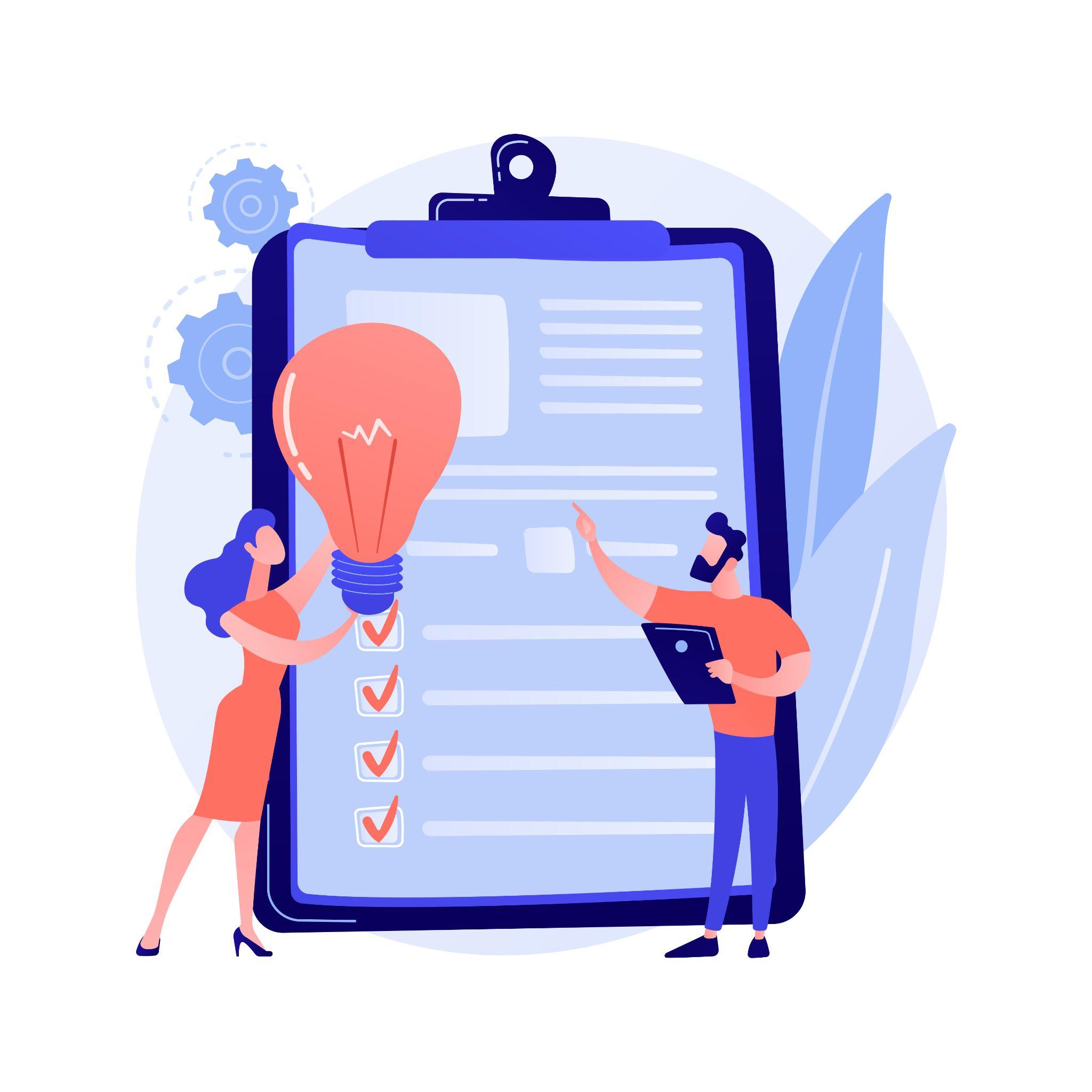 [Speaker Notes: Παρέχει ορισμένες βέλτιστες πρακτικές για τις ΟΚΠ που πρέπει να λάβουν υπόψη τους κατά την εφαρμογή των δομών ελέγχου και οργάνωσης, όπως η συμμετοχή των ενδιαφερόμενων μερών στη διαδικασία, η χρήση της τεχνολογίας για τον εξορθολογισμό των εργασιών και η υιοθέτηση μιας προσέγγισης συνεχούς βελτίωσης. Δώστε παραδείγματα ΟΣΚ που έχουν εφαρμόσει με επιτυχία αυτές τις βέλτιστες πρακτικές.

Πηγή εικόνας: https://www.freepik.com/free-vector/successful-financial-operation-cash-currency-money-income-credit-approval-savings-insurance-finance-contract-creative-budget-management_11668563.htm#query=best%20practice&position=2&from_view=author]
Βέλτιστες πρακτικές για τον έλεγχο και την οργάνωση των ΟΚΠ
Διασφάλιση της συμμόρφωσης: Η διασφάλιση της συμμόρφωσης με τα νομικά, κανονιστικά και δεοντολογικά πρότυπα είναι ζωτικής σημασίας για τη διατήρηση της εμπιστοσύνης και της αξιοπιστίας των ΟΚτΠ. Οι αποτελεσματικές δομές ελέγχου και οργάνωσης μπορούν να βοηθήσουν στον εντοπισμό και τον μετριασμό των κινδύνων συμμόρφωσης.
Αποτελεσματική επικοινωνία: Η αποτελεσματική επικοινωνία είναι απαραίτητη, για να διασφαλιστεί ότι όλοι οι ενδιαφερόμενοι είναι ευθυγραμμισμένοι με την αποστολή, τους στόχους και τις στρατηγικές της ΟΚτΠ. Οι σαφείς δίαυλοι επικοινωνίας, οι μηχανισμοί τακτικής ανατροφοδότησης και η ανοικτή κουλτούρα επικοινωνίας μπορούν να συμβάλουν στη διευκόλυνση της αποτελεσματικής επικοινωνίας.
Έμφαση στη μέτρηση του αντικτύπου: Η μέτρηση και η υποβολή εκθέσεων σχετικά με τον αντίκτυπο των προγραμμάτων και των δραστηριοτήτων της ΟΚτΠ είναι ζωτικής σημασίας για την απόδειξη της λογοδοσίας, της μάθησης και της βελτίωσης. Οι αποτελεσματικές δομές μέτρησης του αντίκτυπου μπορούν να βοηθήσουν να διασφαλιστεί ότι η ΟΚτΠ επιτυγχάνει τους στόχους της και κάνει θετική διαφορά στην κοινότητα.
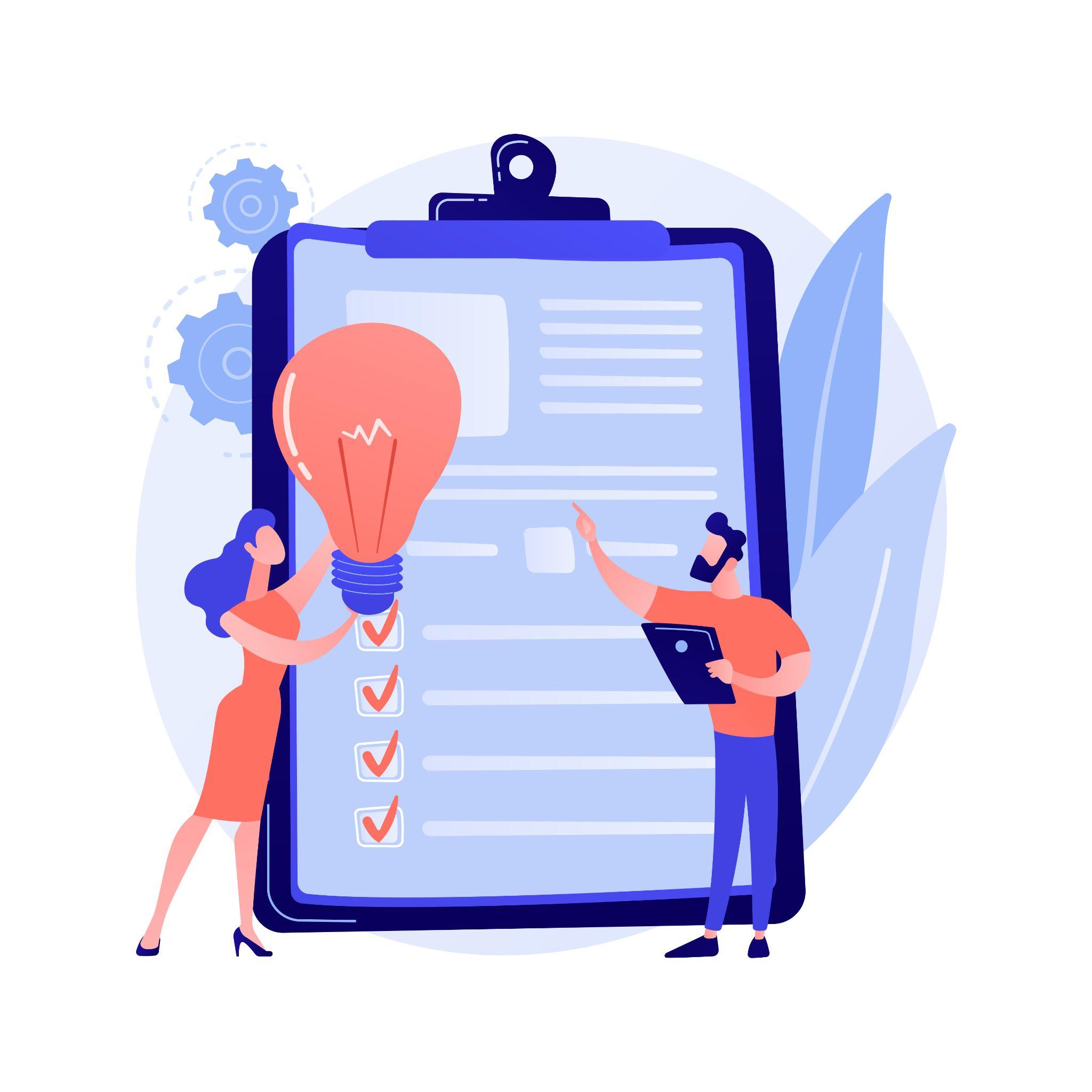 [Speaker Notes: Παρέχει ορισμένες βέλτιστες πρακτικές για τις ΟΚΠ που πρέπει να λάβουν υπόψη τους κατά την εφαρμογή των δομών ελέγχου και οργάνωσης, όπως η συμμετοχή των ενδιαφερόμενων μερών στη διαδικασία, η χρήση της τεχνολογίας για τον εξορθολογισμό των εργασιών και η υιοθέτηση μιας προσέγγισης συνεχούς βελτίωσης. Δώστε παραδείγματα ΟΣΚ που έχουν εφαρμόσει με επιτυχία αυτές τις βέλτιστες πρακτικές.

Πηγή εικόνας: https://www.freepik.com/free-vector/successful-financial-operation-cash-currency-money-income-credit-approval-savings-insurance-finance-contract-creative-budget-management_11668563.htm#query=best%20practice&position=2&from_view=author]
Συμπέρασμα
Ο αποτελεσματικός έλεγχος και οργάνωση είναι ουσιαστικής σημασίας
 για την επιτυχία των ΟΚτΠ για διάφορους λόγους:

Επίτευξη στόχων
Λογοδοσία
Αξιοπιστία
Βιωσιμότητα
Καινοτομία

Εν κατακλείδι, ο αποτελεσματικός έλεγχος και η οργάνωση είναι ζωτικής σημασίας για την επιτυχία και τη βιωσιμότητα των ΟΚτΠ. Με την υιοθέτηση βέλτιστων πρακτικών και τη συνεχή βελτίωση των δομών τους, οι ΟΚτΠ μπορούν να ενισχύσουν την αποτελεσματικότητα, τη λογοδοσία, την αξιοπιστία, τη βιωσιμότητα και την καινοτομία τους και να κάνουν θετική διαφορά στον κόσμο.
[Speaker Notes: Συνοψίστε τα κύρια σημεία της παρουσίασης και τονίστε τη σημασία του αποτελεσματικού ελέγχου και της οργάνωσης για τις ΟΚΠ.
Ενθαρρύνετε τις ΟΚΠ να αναλάβουν δράση και να εφαρμόσουν αυτές τις δομές για να επιτύχουν μεγαλύτερη επιτυχία.]